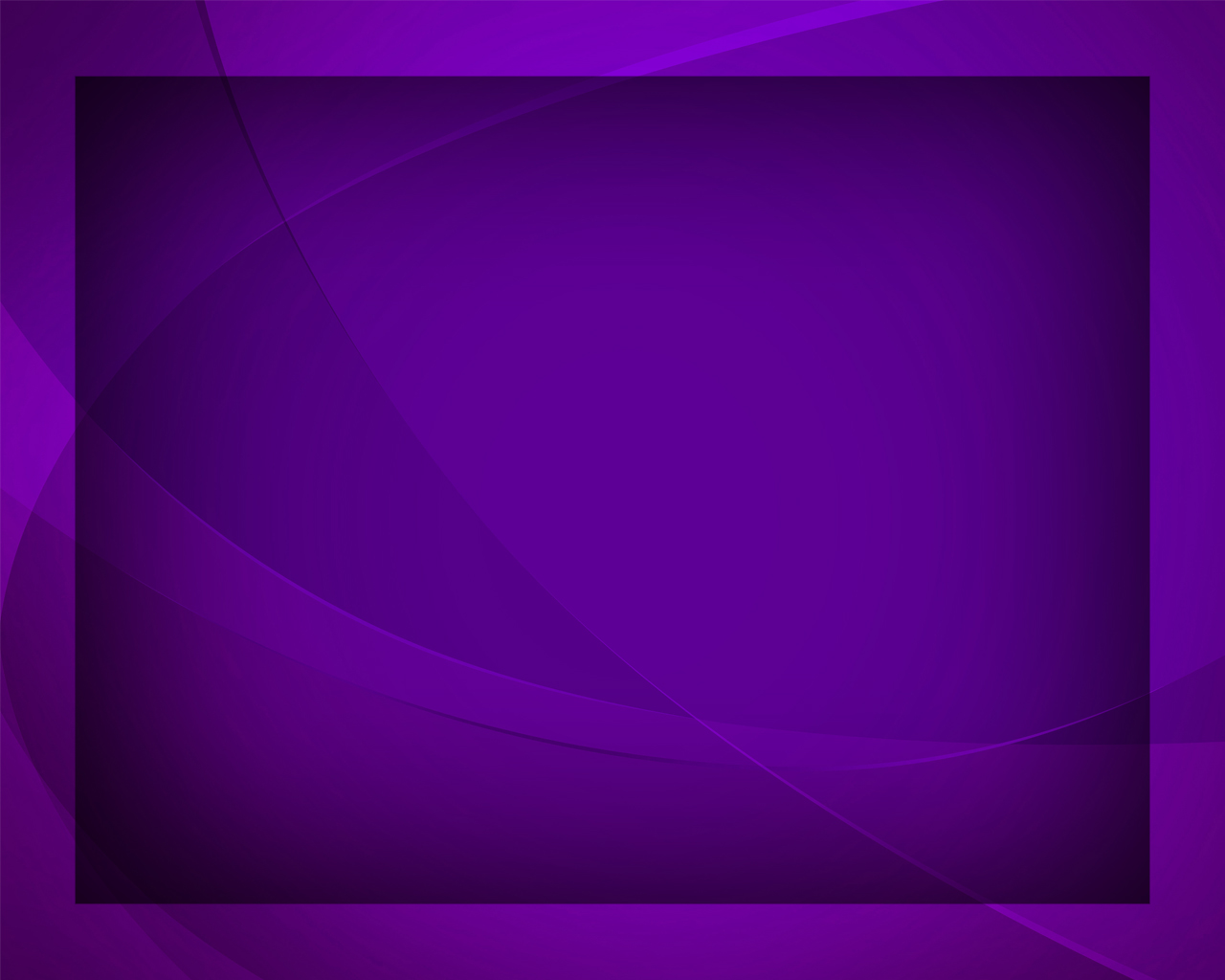 Дух Святой, небесный свет
Гимны надежды №85
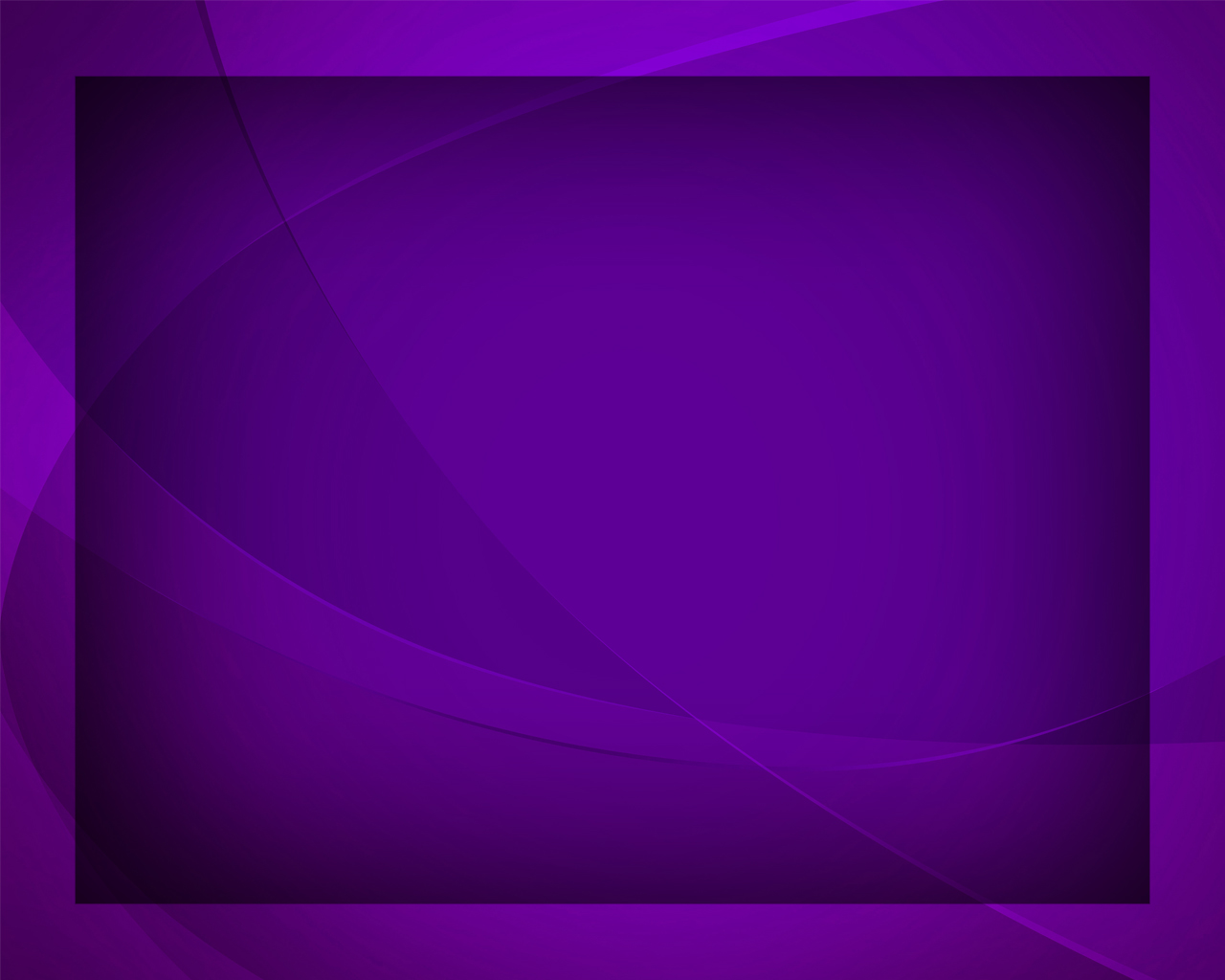 Дух Святой, небесный свет 
В сердце 
грешное излей.
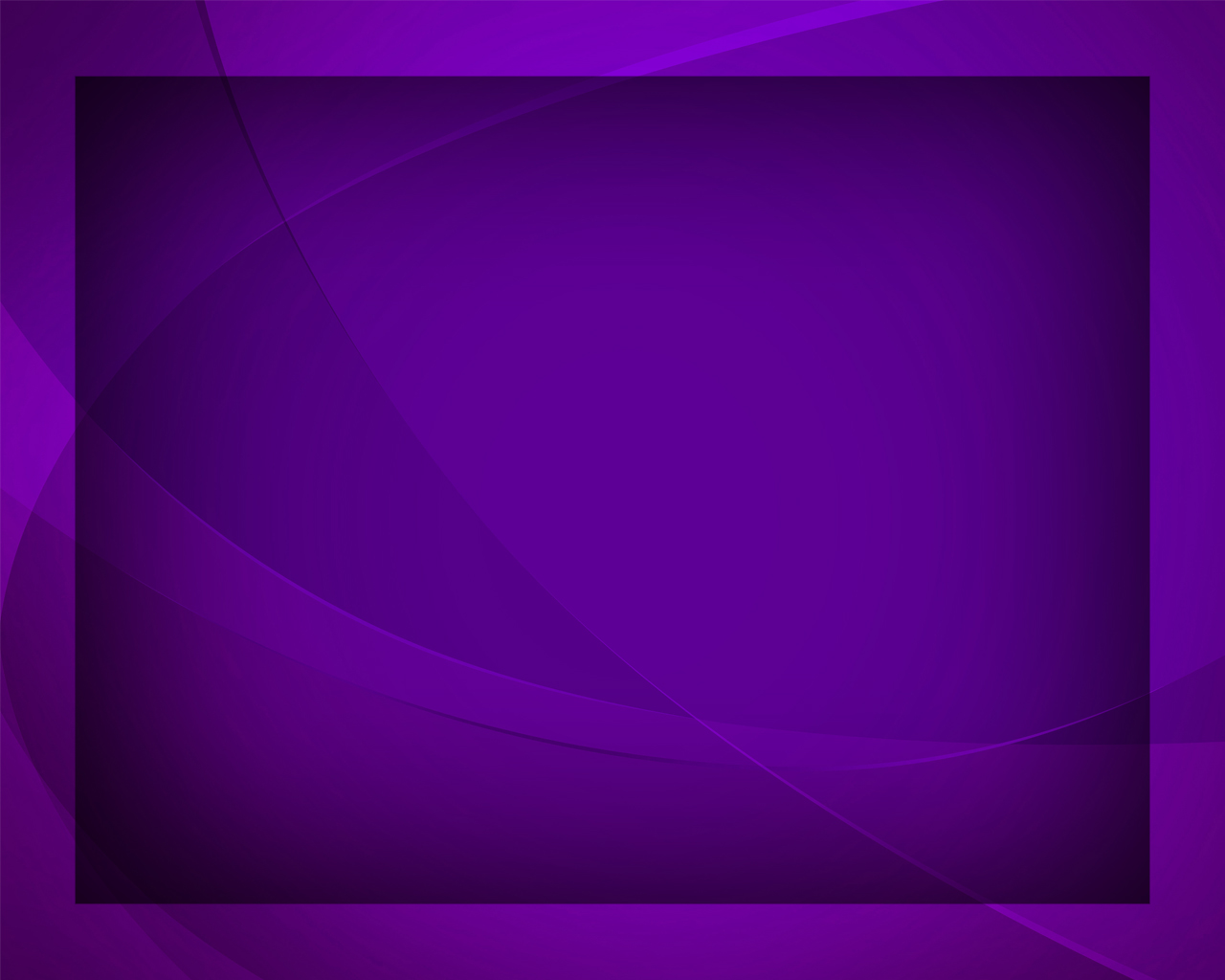 Да исчезнет 
мрака след 
От живительных лучей!
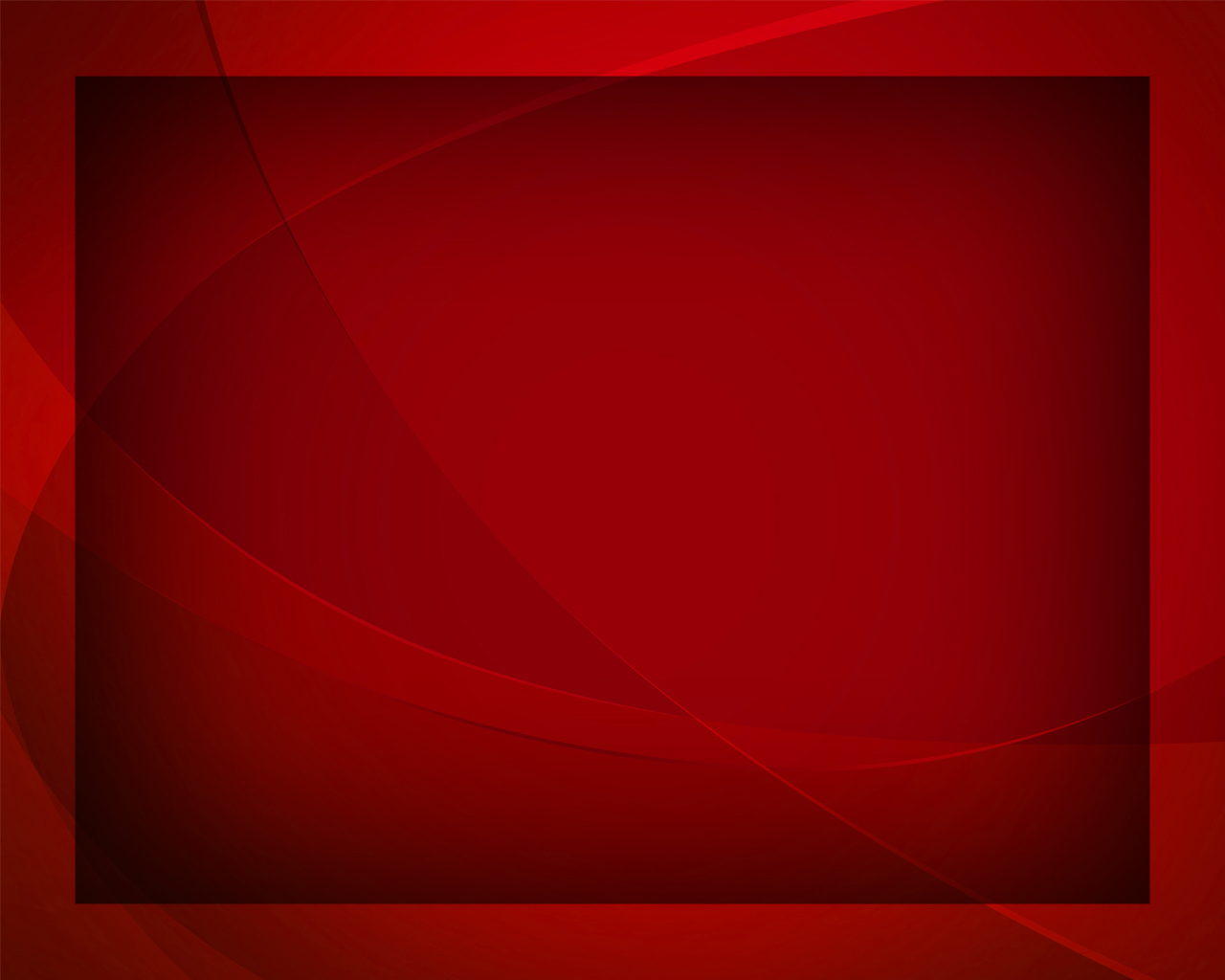 Дух Святой, 
Твоим огнём 
Сердца моего коснись,
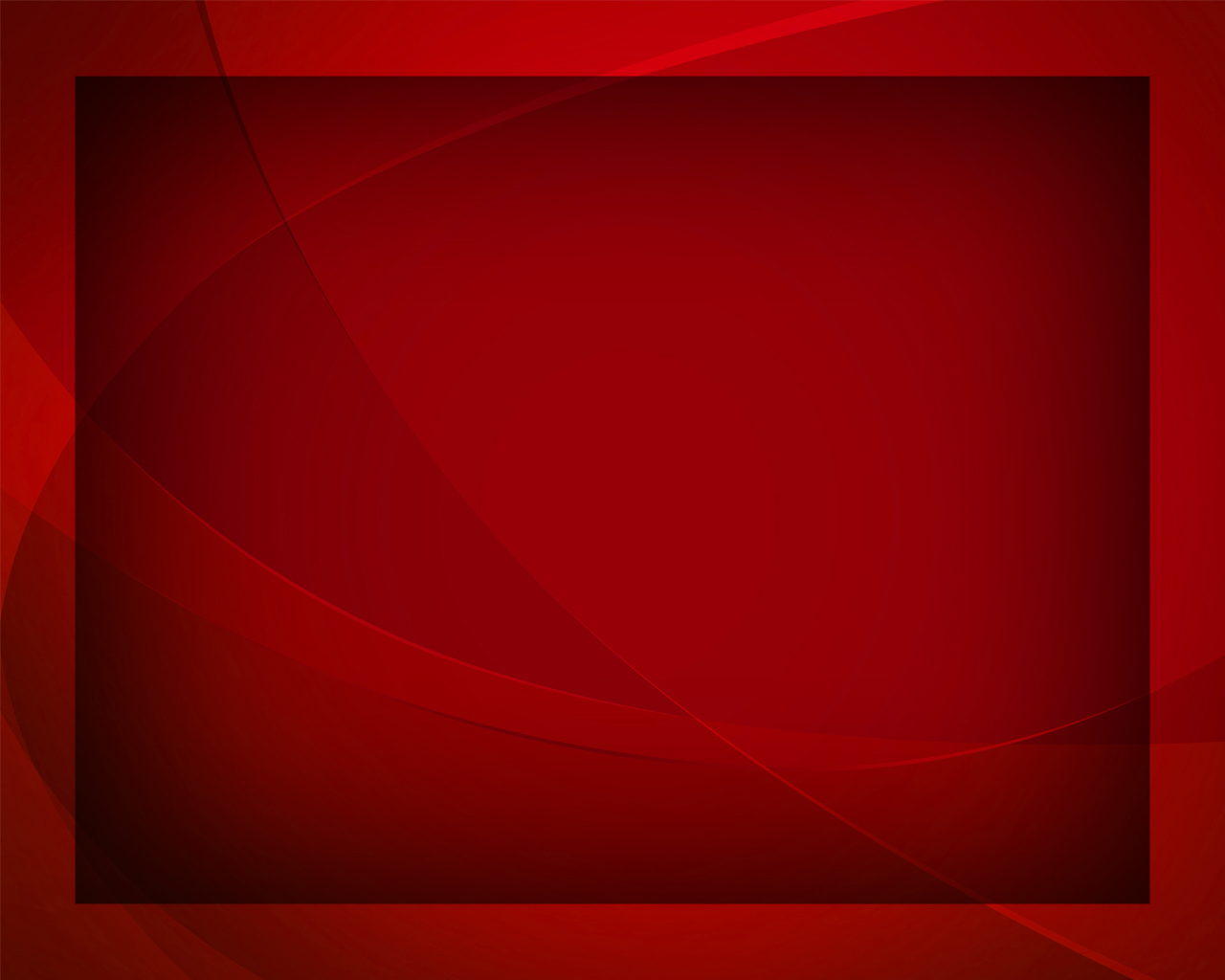 И зажжётся 
вера в нём, 
Озаряя 
светом жизнь.
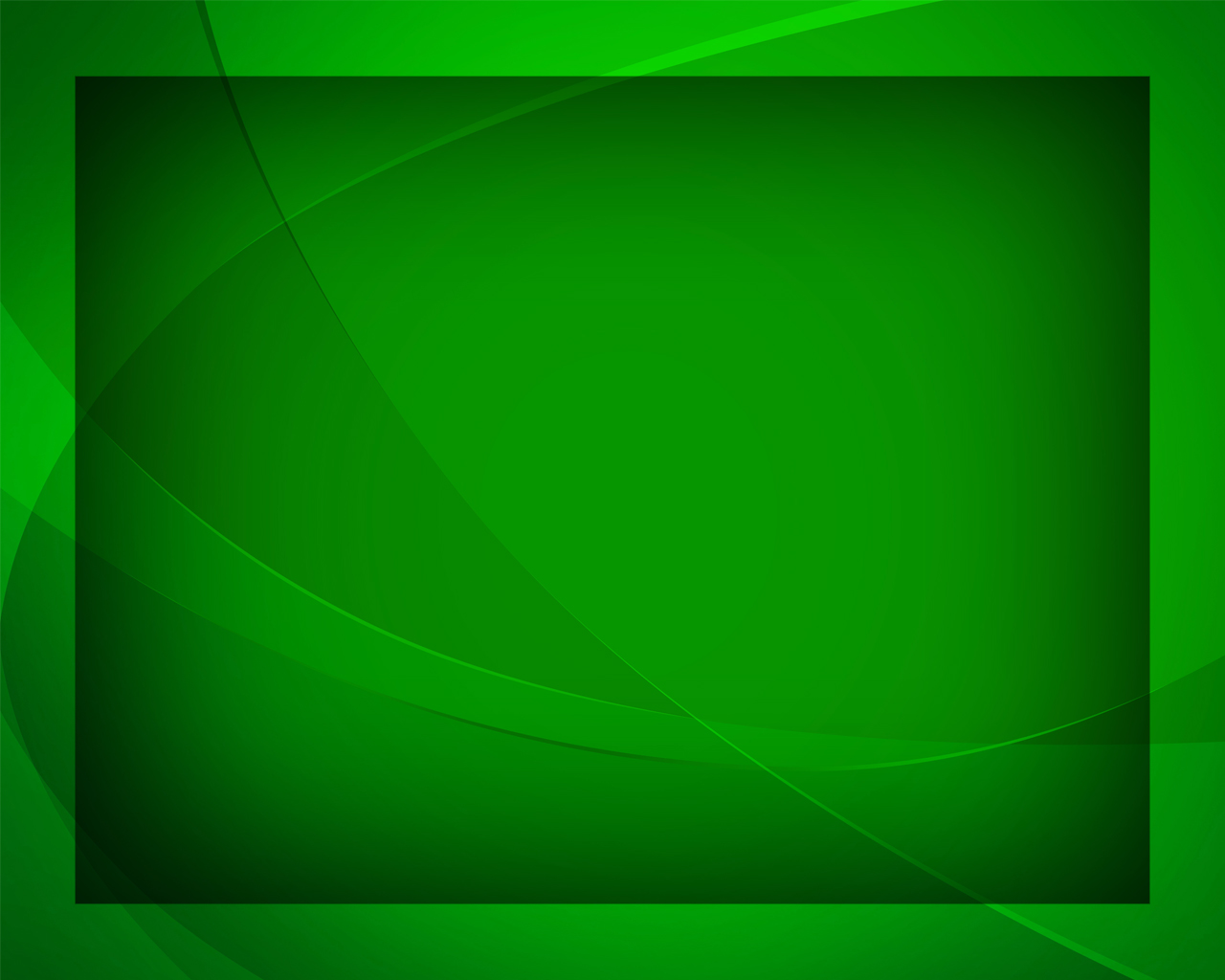 Снизойди 
ко мне в тиши 
Благодатною росой
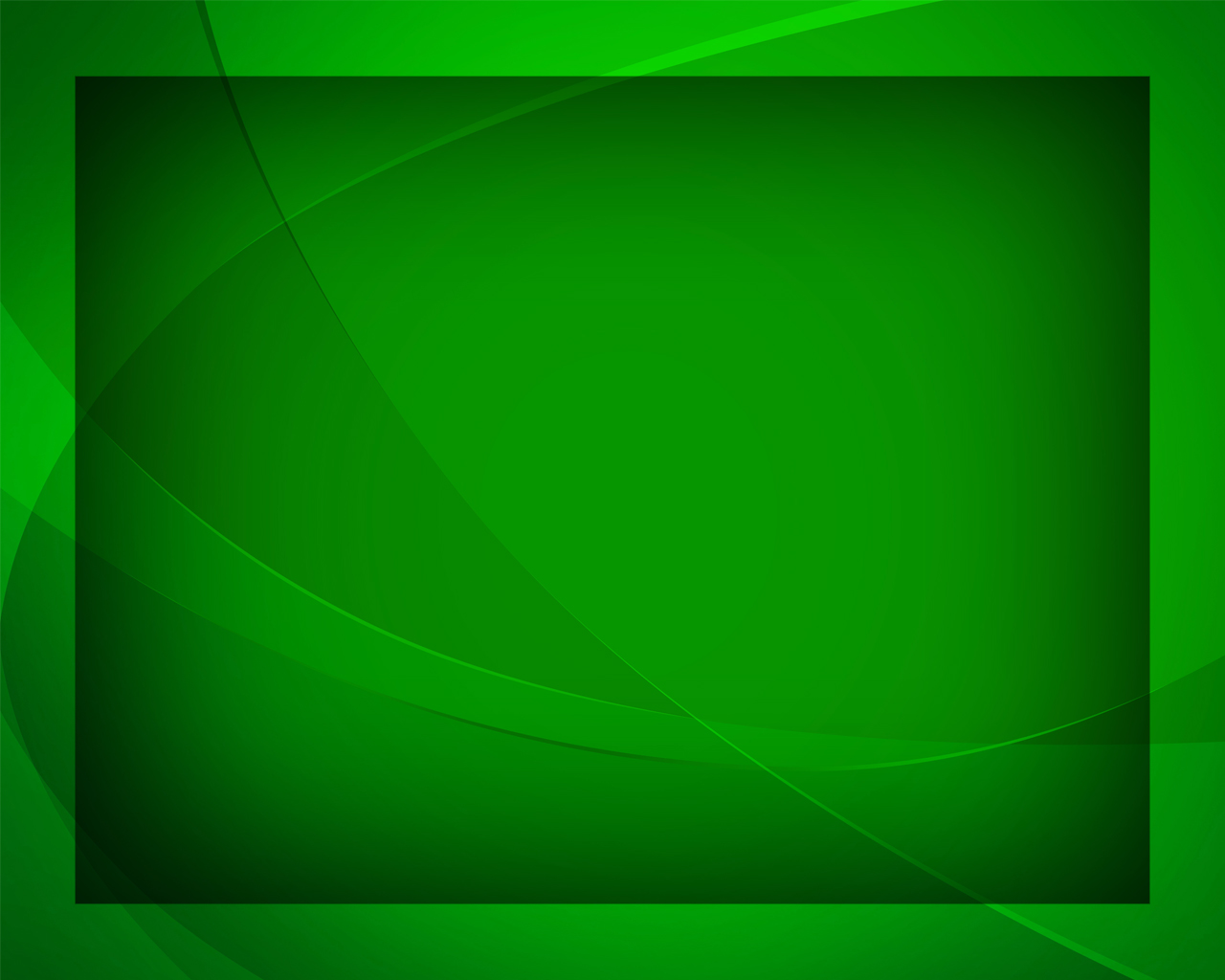 И наполни храм души –
Снизойди, 
о Дух Святой!
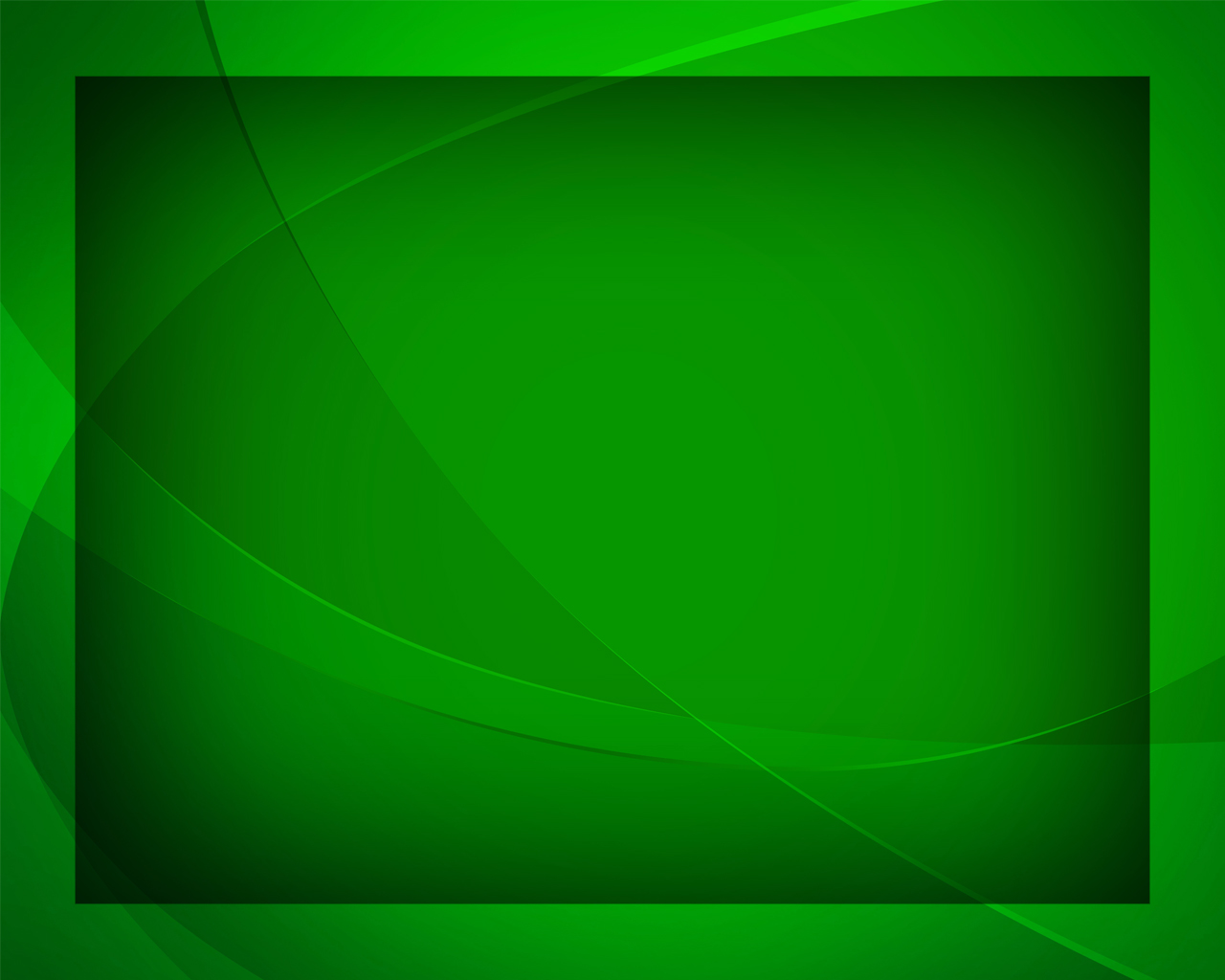